Detector for beams collision monitoring and luminosity measurements in the interaction point
A.Litvinenko ,JINR
(alitvin@jinr.ru) 
on behalf of the working group
1
working group
JINR (Dubna)
S.G.Buzin, M.G.Buryakov, V. M.Golovatyuk, Z.A.Igamkulov, E.I.Litvinenko  
JINR (Dubna) + Dubna State University
S.P.Avdeyev, A.I.Malakhov, G.D.Milnov, 
A.G. Litvinenko 
INR RAS (Moscow)
A.B.Kurepin,
Institute of Physics and Technology, MAS, Ulaanbaatar, 13330 Mongolia
M.Sovd, B.Otgongerel
Anyone wellcome
1
2
Subject of the report
Setting up the intersection of beams
 in the interaction point at MPD/NICA
 
Luminosity measurements in the interaction point at MPD/NICA
Luminosity detector
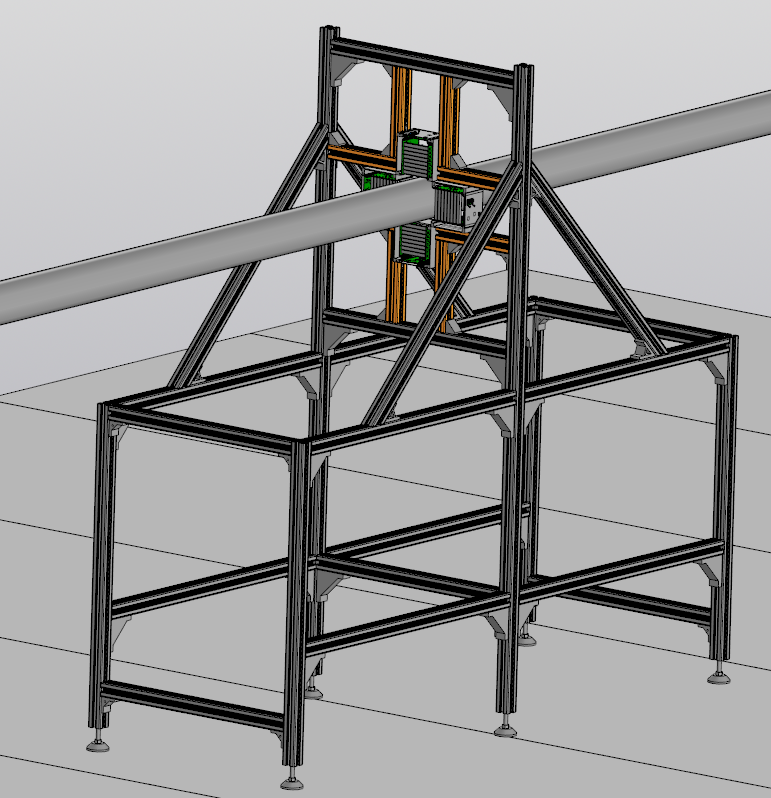 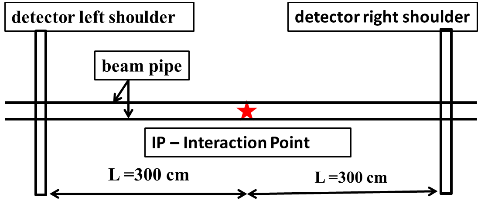 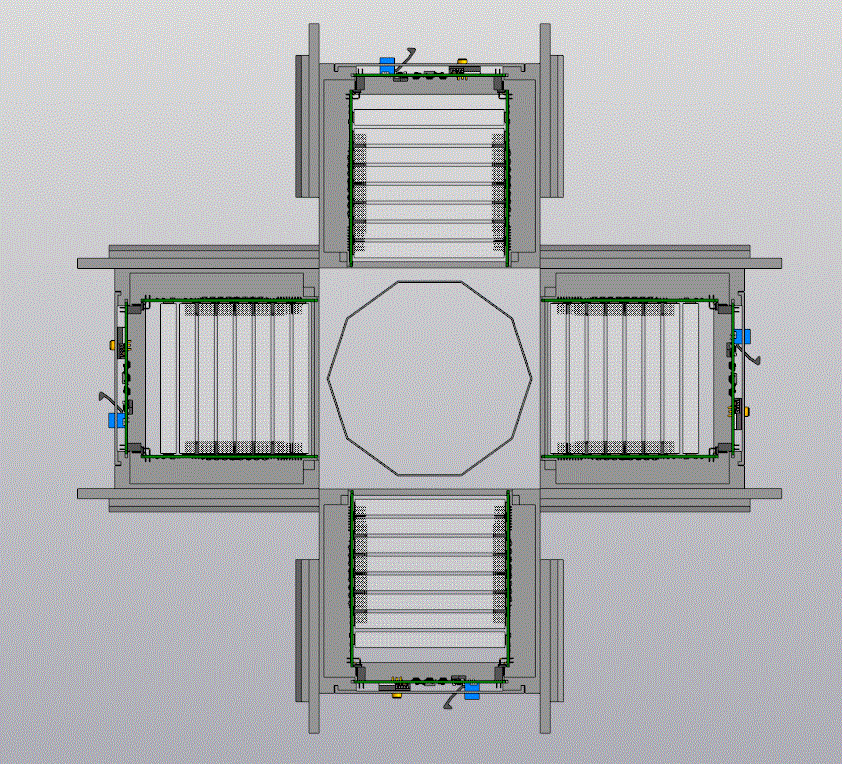 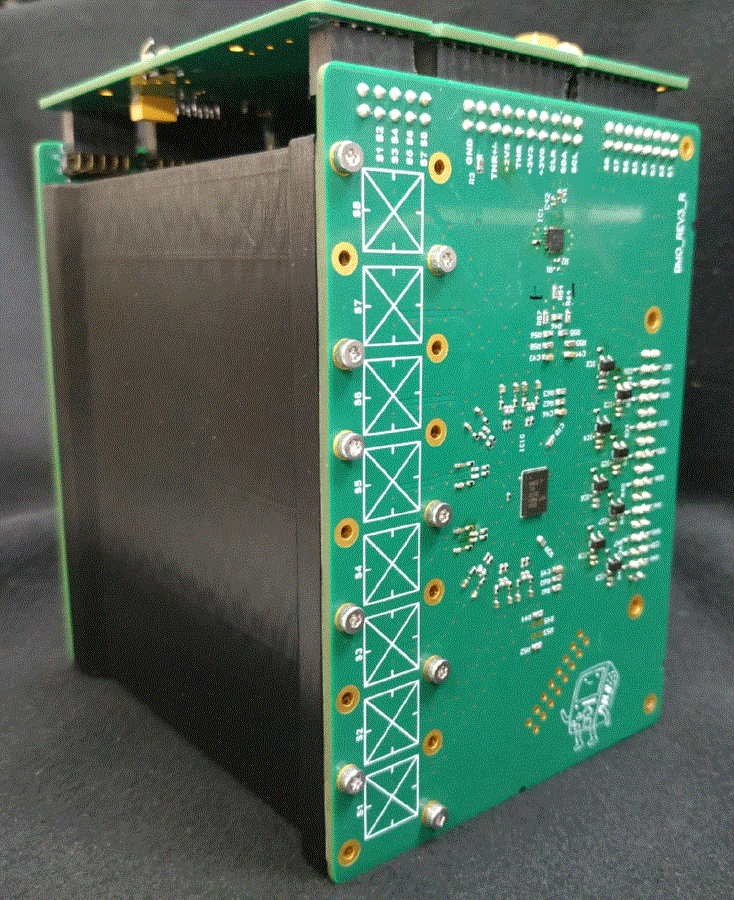 3
Module of the detector (Beam test)
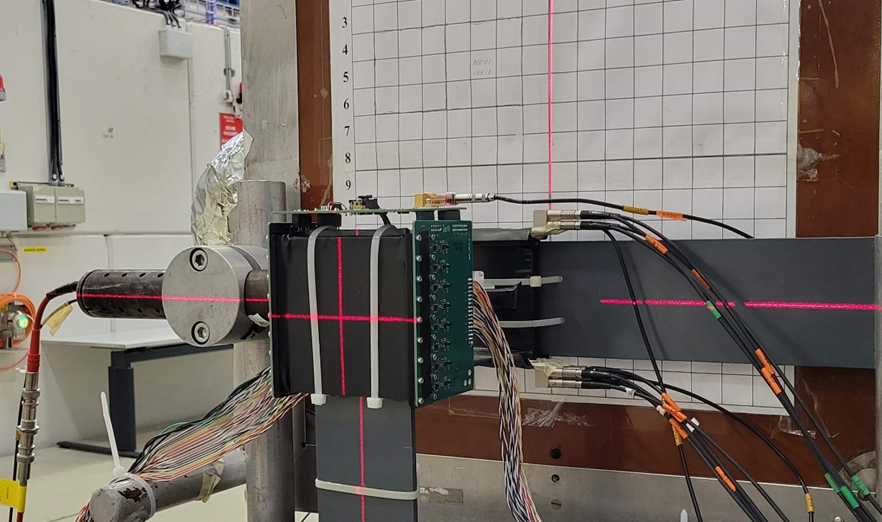 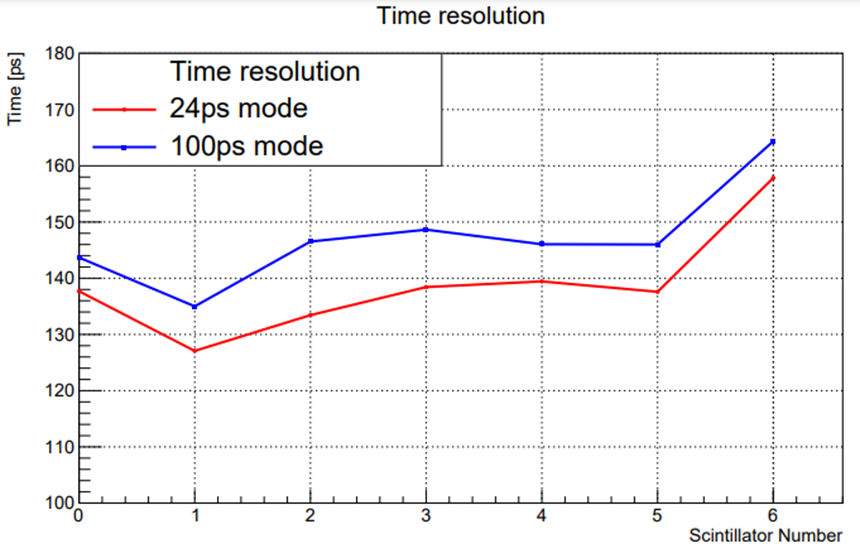 1
4
Vertex position
L
L
RS
LS
z
5
Luminosity
number of events 
per second
cross section
one of the key parameters of the collider
6
Counting rate for reaction with unknown cross section
or/and  unknown detector efficiency
Knowledge of relative luminosity is often enough to calculate physical quantities from measured experimental data. For example, when measuring polarization observables, for a given reaction, it is sufficient to know the relative luminosity.
BUT … SEE NEXT SLIDE
7
1
1
Knowledge of absolute luminosity is  necessary for the following tasks:
When planning the measurements - to calculate the counting rate.
When planning the experiment - to calculate the overlay of signals from different events (pile-up events).
To calculate the absolute value of cross section from experimental data.
To make differential measurements.
 …………
1
8
Luminosity  for some colliders
1
9
Luminosity  for hadron colliders
Luminosity  for hadron colliders
1
10
Approaches to luminosity determination
From the experimental data for the counting rate of some reaction
This method is widely used to determine the luminosity of electron-electron and electron-positron colliders
1
11
absolute luminosity
S. van der Meer, CERN-ISR-PO-68-31, 1968
van der Meer scan
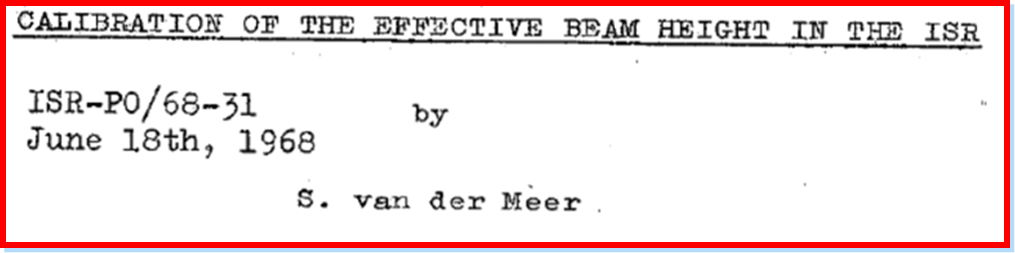 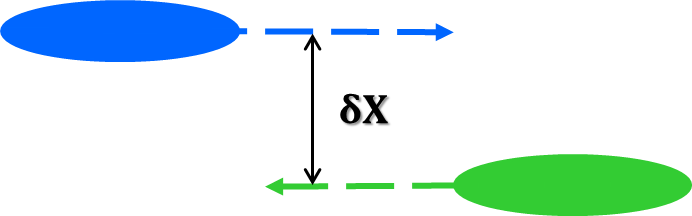 at RHIC and  LHC the  van der Meer scan  is commonly accepted procedure  for calibration
1
12
Luminosity structure.
1
13
The distribution of particles inside the bunch
1
14
1
15
vdM scan
Step I
Step II
reminder
Step III
approximation
16
1
vdM scan
Step IV
Luminosity from the experimental data:(any run   )
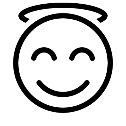 1
17
examples with normal distribution
without focusing
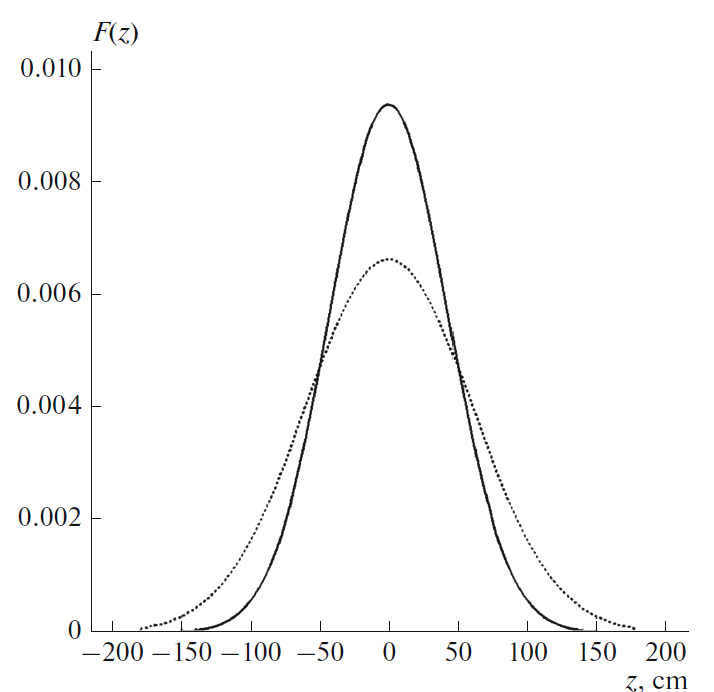 1
18
examples with normal distribution
with focusing
1
19
examples with normal distribution
with focusing
Distribution of interaction vertices
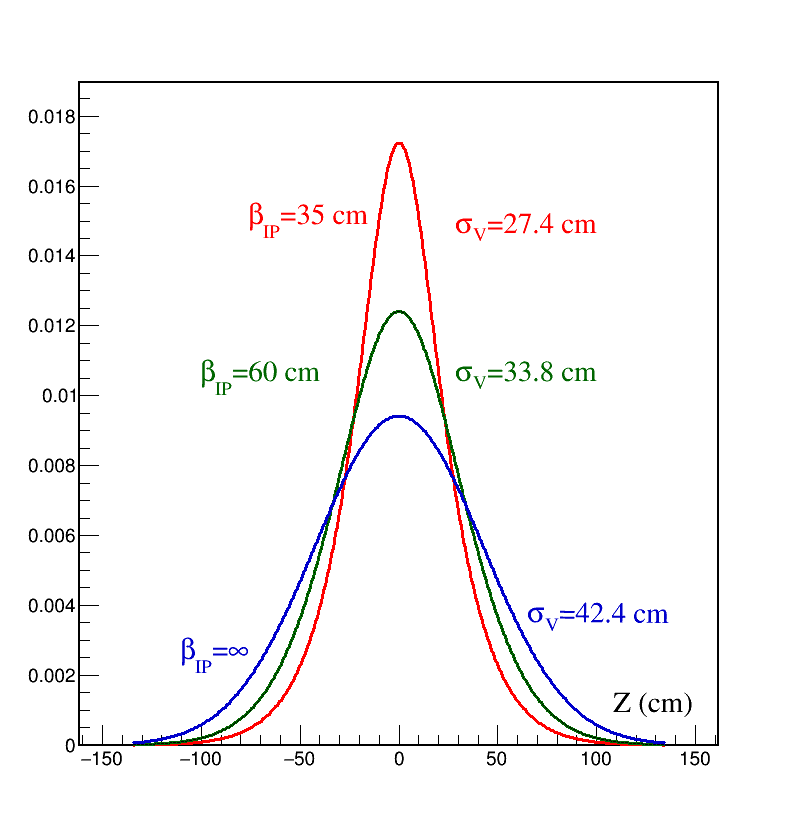 1
20
Сonclusion
The algorithm for obtaining absolute luminosity with “luminosity detector” at MPD/NICA has been presented
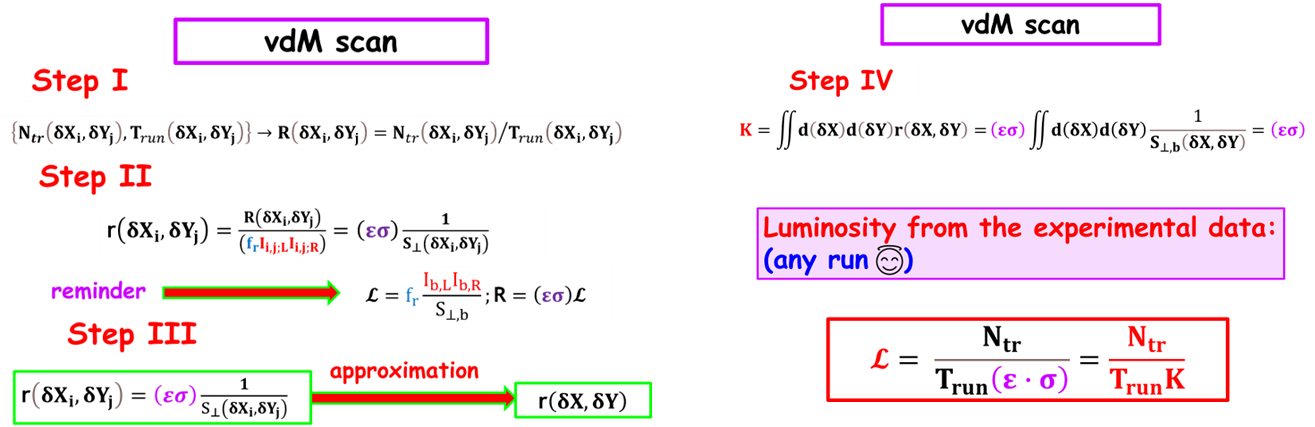 21
FUNDING
The work is partially supported by the Russian Science Foundation, project nos. 23-22-00077 and 23-22-00160.
1
22
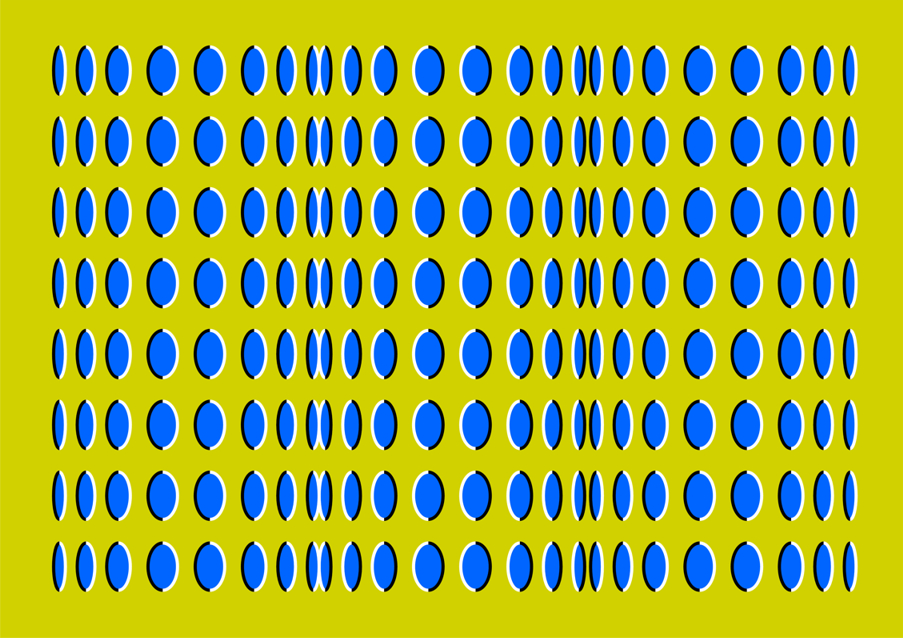 Backup slides
1
23
stage 0
IN THE BEGINNING
1
24
Efficiency, Luminosity and beta function
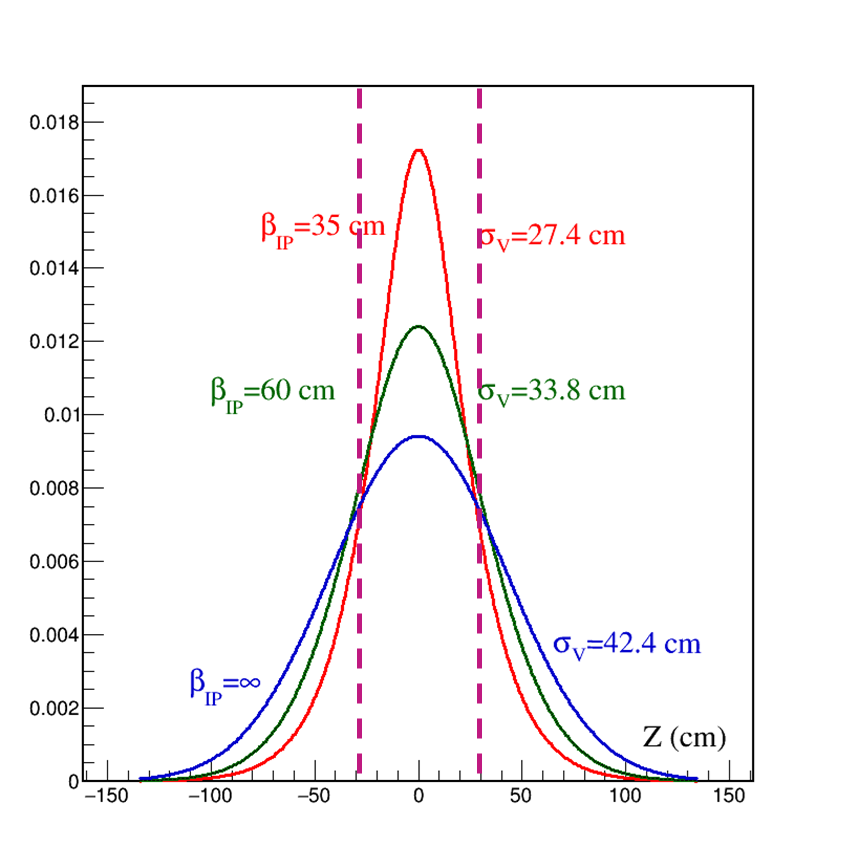 1
25
Tasks for the luminosity detector
finding the parameters of the collider, for the most efficient hit of bunches into each other; 
finding the parameters of the collider that optimize the transverse profile of colliding beams;
selection of collider parameters that optimize the longitudinal position of the interaction vertex
two observables 
the first one is the counting rate
the second one is the distribution of interaction vertices obtained from ToF
1
26
Ion guide on MPD
old
Ø 10 мм
new
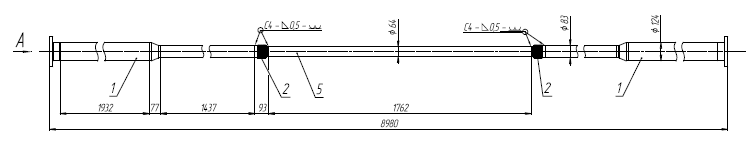 1
27
What has changed 
since April this year
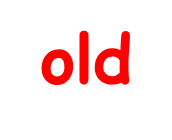 new
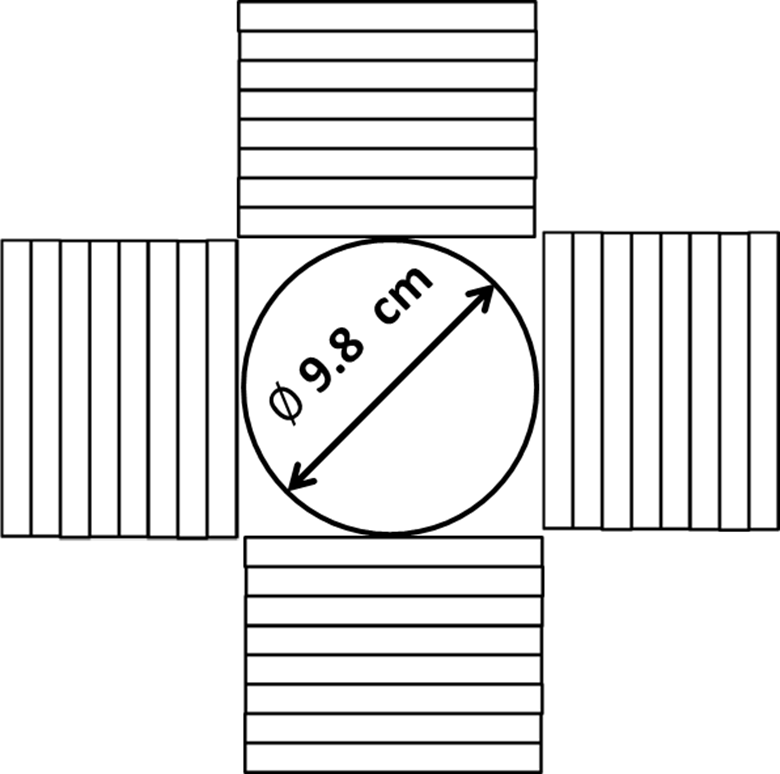 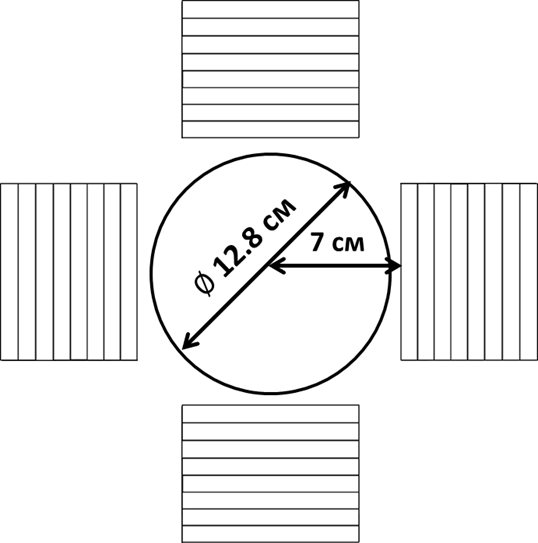 1
28
What has changed 
since April this year
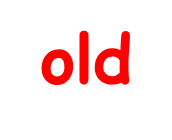 new
Efficiency = Detected/Produced
DCM-SMM (M. Baznat, A. Botvina,  G. Musulmanbekov, 
V. Toneev, V. Zhezher, //arXiv:1912.09277 [nucl-th], 2019)
1
29
Time of Flight for Left and Right Shoulders
Trigger
Efficiency
Efficiency = Detected/Produced
DCM-SMM (M. Baznat, A. Botvina,  G. Musulmanbekov, 
V. Toneev, V. Zhezher, //arXiv:1912.09277 [nucl-th], 2019)
1
30
Transverse plane. Luminosity structure. Van der Meer scan.
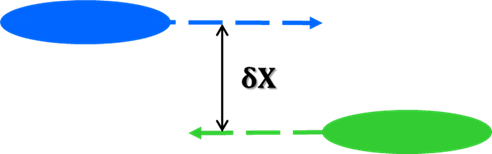 Van der Meer scan.
For normal distribution
1
31
Adjustment of beam convergence in the transverse plane
Conclusion I
estimated time to adjust the convergence of beams
 in the transverse plane is about three hours
 1.5 h – data taking;
 1.5 h – setting collider modes;
1
32
Beta function
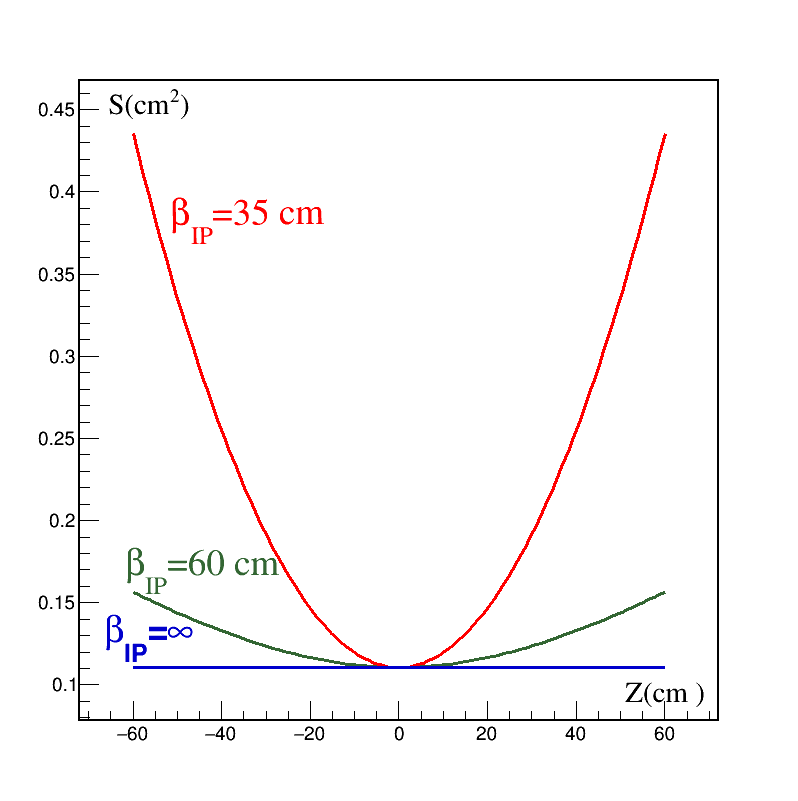 Transverse area
1
33
Distribution of interaction vertices
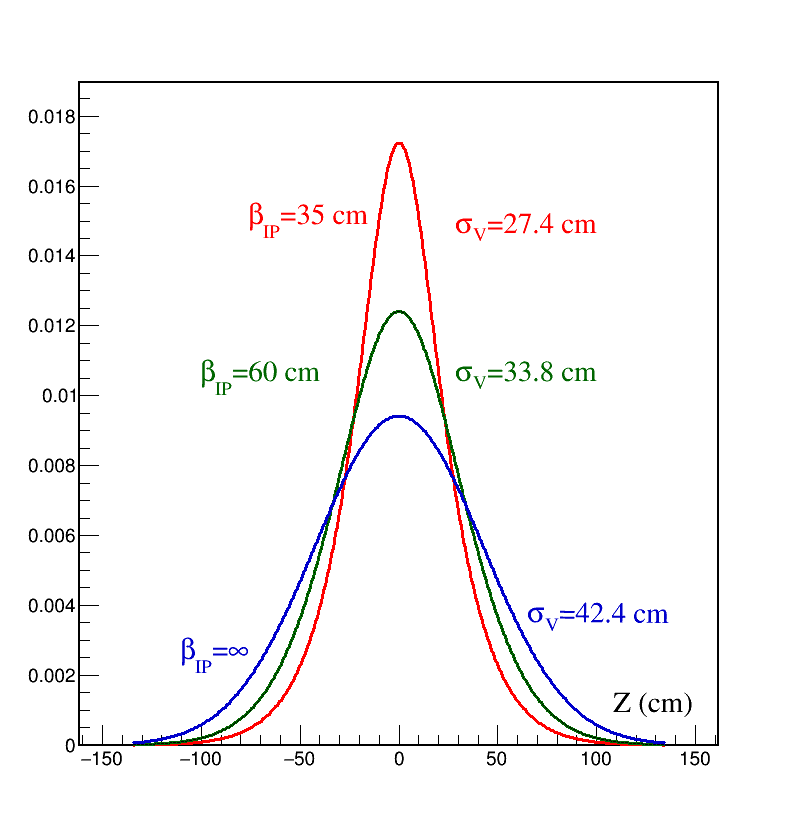 1
34
Efficiency, Luminosity and beta function
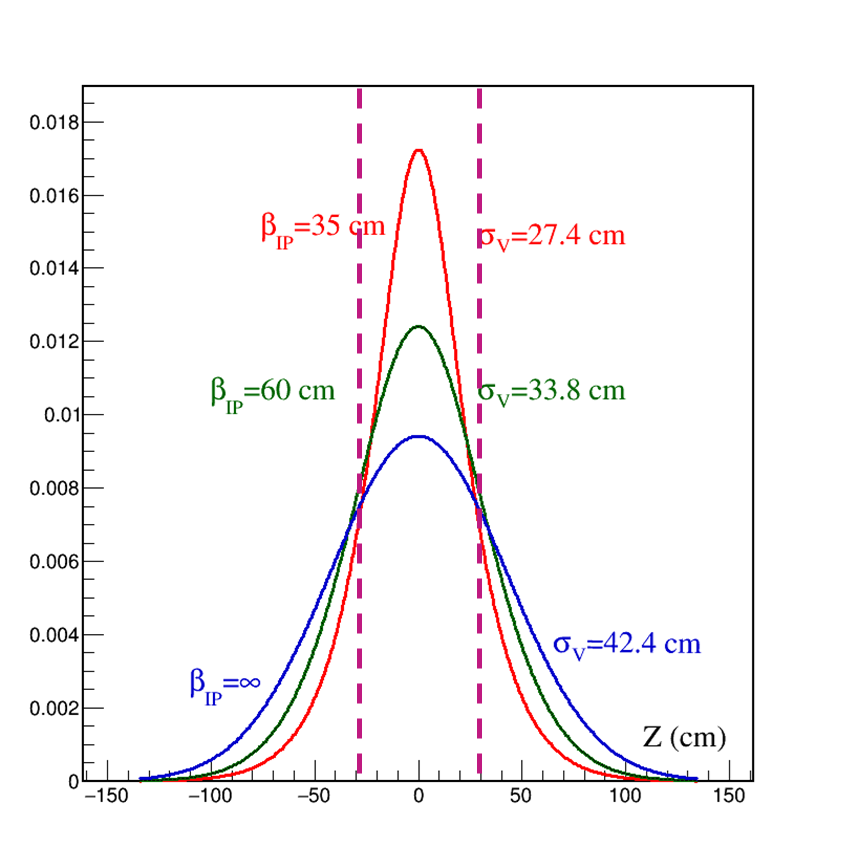 1
35
Vertex position
L
L
RS
LS
z
1
36
Z coordinate. Maximum of interaction point distribution from ToF
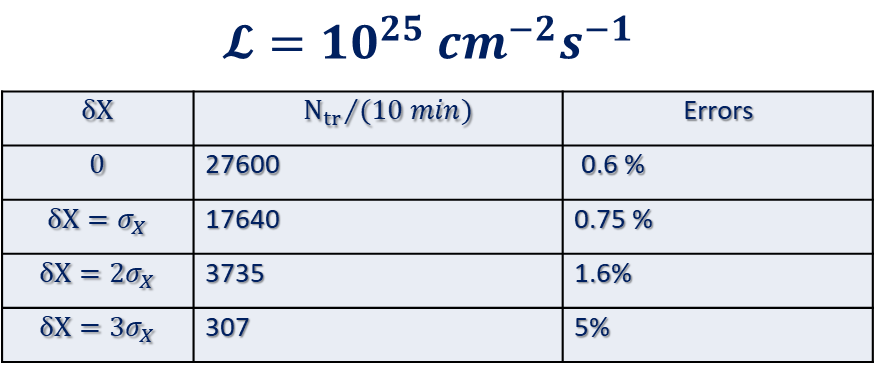 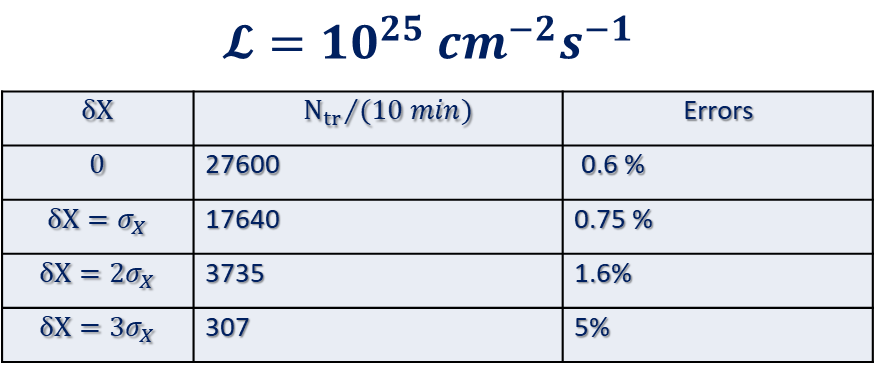 1
37
One plane of detector
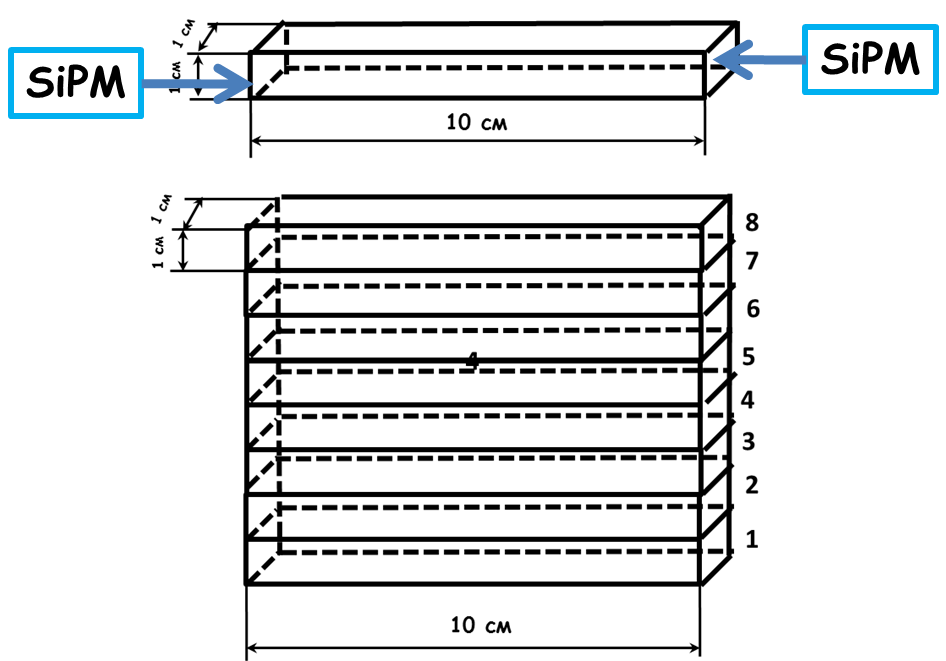 1
38
Space muons. ToF of counters
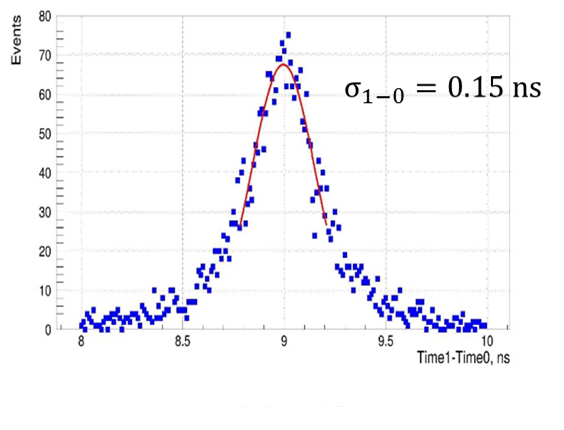 G. D. Milnov et al., Physics of Particles and Nuclei Letters, 2022,
 Vol. 19, No. 4, pp. 362–367.
Adjustment of beam convergence along interaction line
Conclusion II
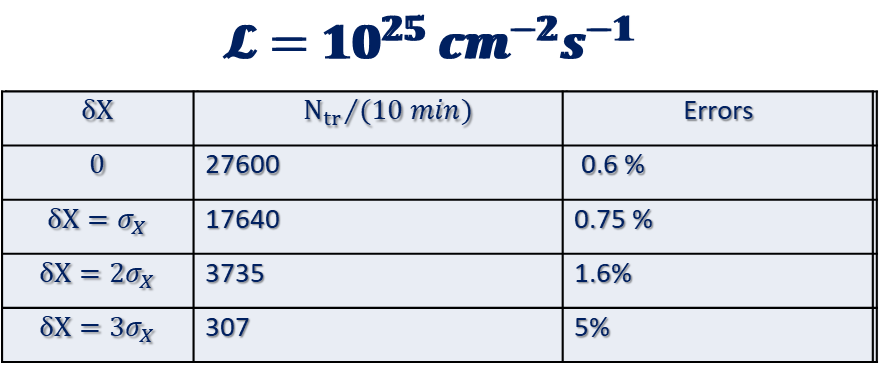 1
40
Beam test at CERN
S.G.Buzin, M.G.Buryakov
Two planes
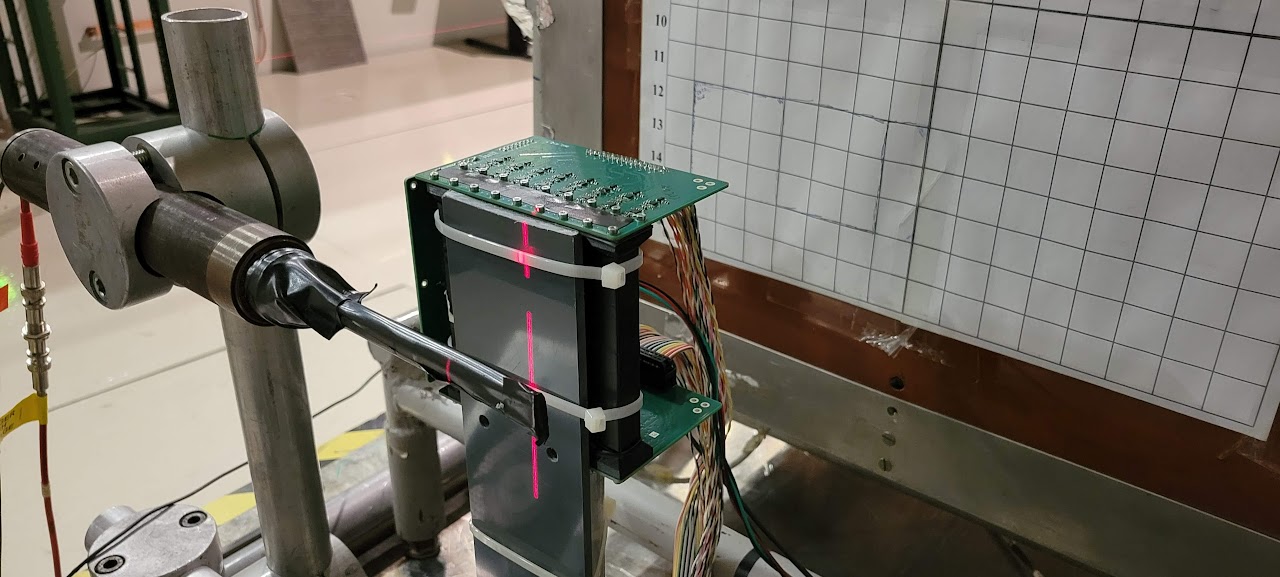 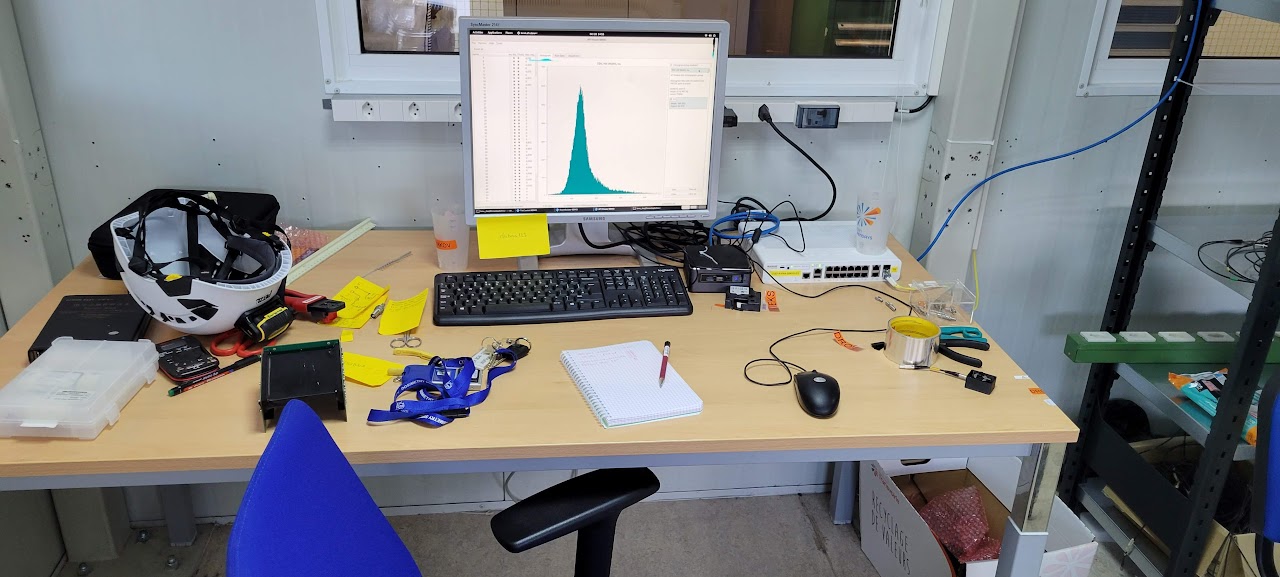 1
41
Fixed target luminosity
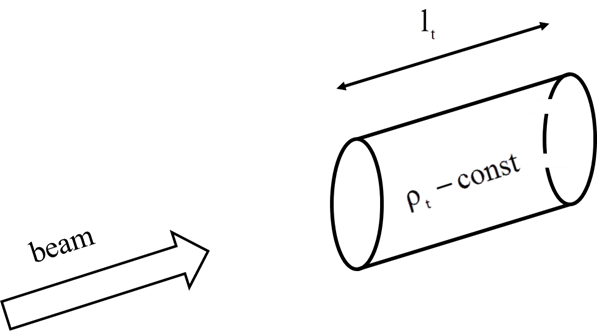 1
42
Fixed target luminosity
Example
1
43
Time structure of AuAu collisions at NICA
1
44
Favorable conditions for creating
 a “luminosity detector"
1
45
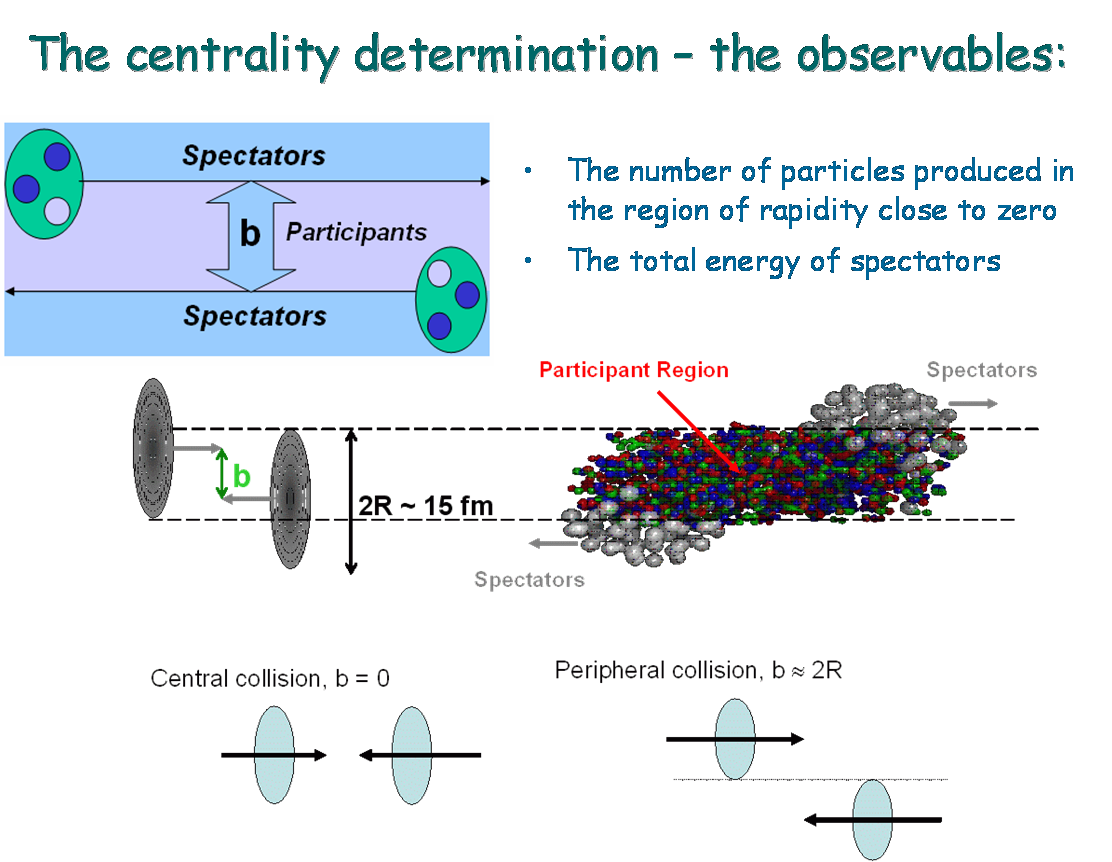 46
1
Simulation
Energy loss spectrum in the scintillator
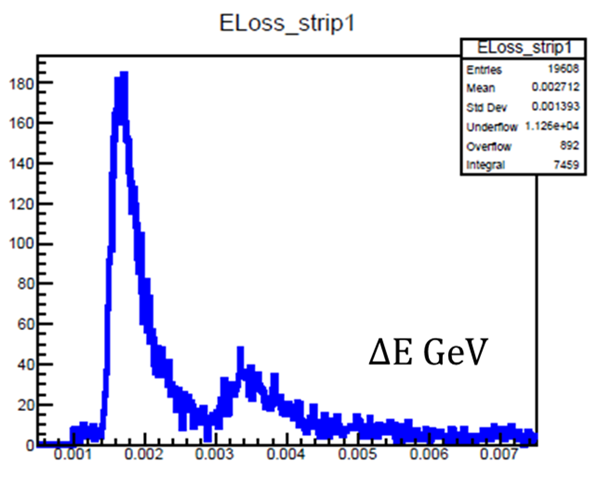 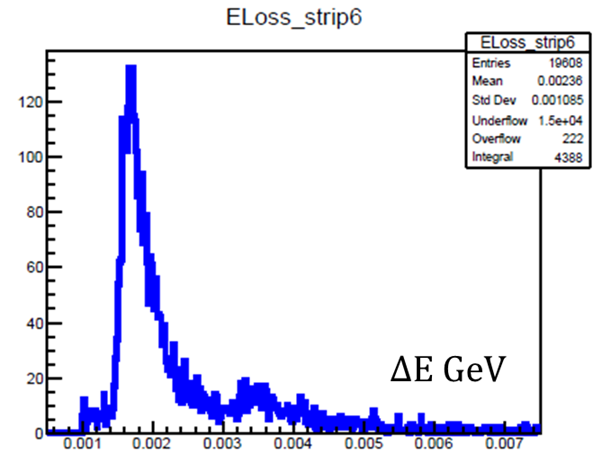 1
47
Simulation
strip occupancy (per 4 strips)
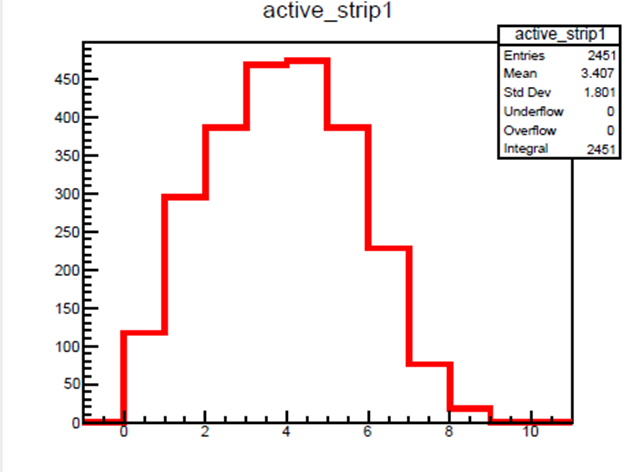 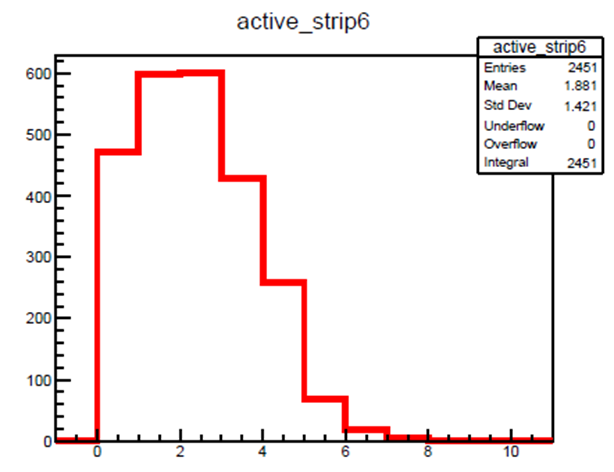 1
48
III. absolute luminosity
S. van der Meer, CERN-ISR-PO-68-31, 1968
van der Meer scan
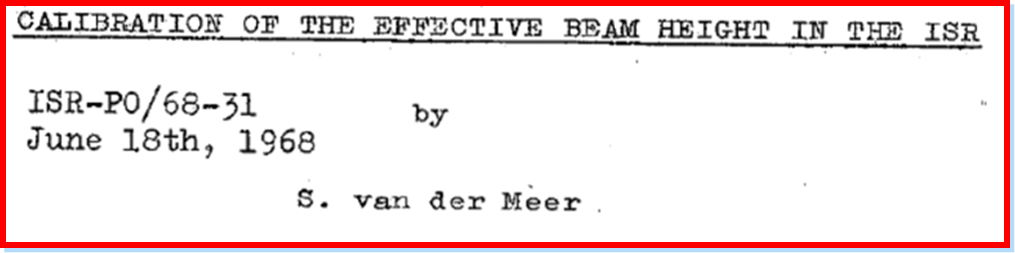 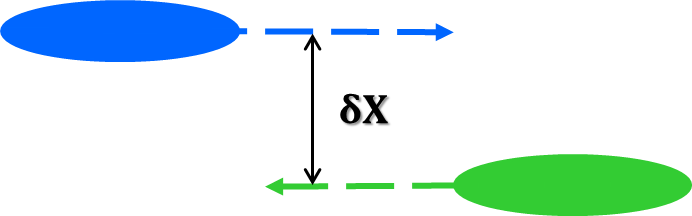 at RHIC and  LHC the  van der Meer scan  is commonly accepted procedure  for calibration
1
49
Definitions and normalizations
1
50
III. absolute luminosity
1
51
1
52
RHIC and NICA
Angular acceptance
ZDC at RHIC and NICA
Energy resolution
more questions?
1
53